Figure 3. Representative transplant of human iPSC-derived neural cells in the adult rat spinal cord stained with a ...
Hum Mol Genet, Volume 22, Issue R1, 15 October 2013, Pages R32–R38, https://doi.org/10.1093/hmg/ddt379
The content of this slide may be subject to copyright: please see the slide notes for details.
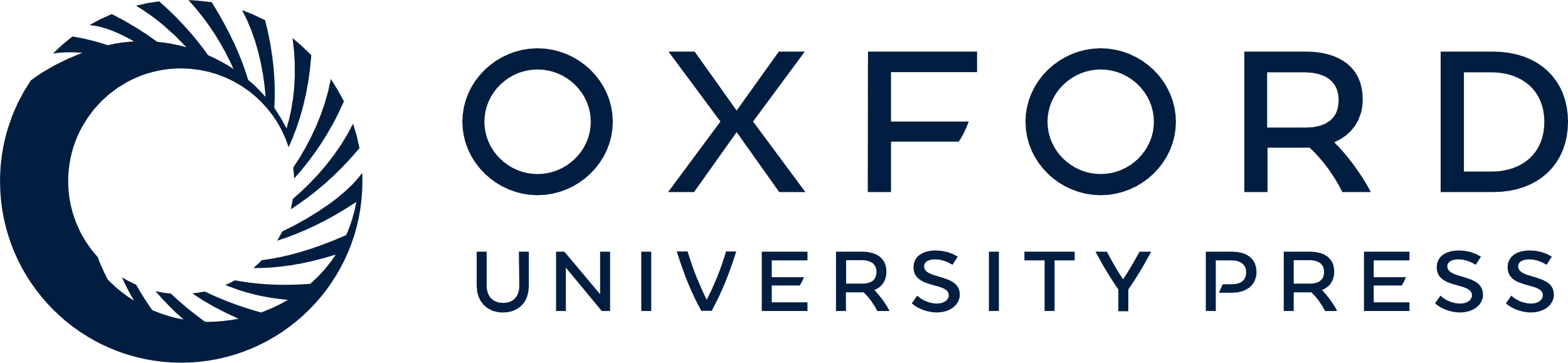 [Speaker Notes: Figure 3. Representative transplant of human iPSC-derived neural cells in the adult rat spinal cord stained with a human cytoplasmic marker (SC121, green) and nuclei stained with Dapi (blue).


Unless provided in the caption above, the following copyright applies to the content of this slide: © The Author 2013. Published by Oxford University Press.This is an Open Access article distributed under the terms of the Creative Commons Attribution License (http://creativecommons.org/licenses/by/3.0/), which permits unrestricted reuse, distribution, and reproduction in any medium, provided the original work is properly cited.]